Welcome to the Animal Kingdom! This is Lesson 3!
Today we are learning to:
Read an interesting story
Use simple contractions
Review ‘er’ sounds
Using	simple	contractions
To create a  short form you  drop the vowel  sound and add  an apostrophe.
I am
You are  Did not  Should not
I’m
You’re  Don’t
Shouldn’t
Simple contractions
Play the Game
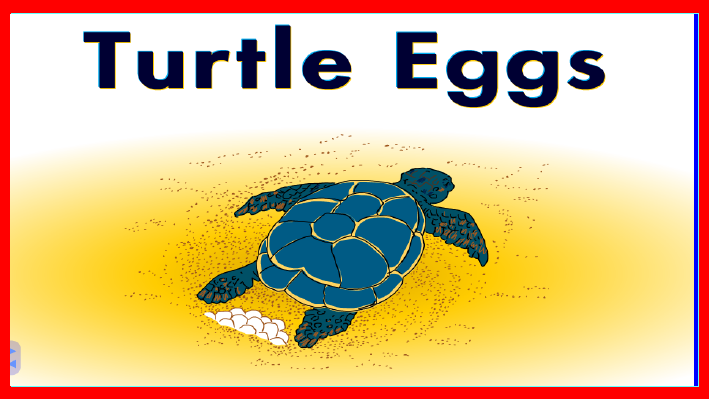 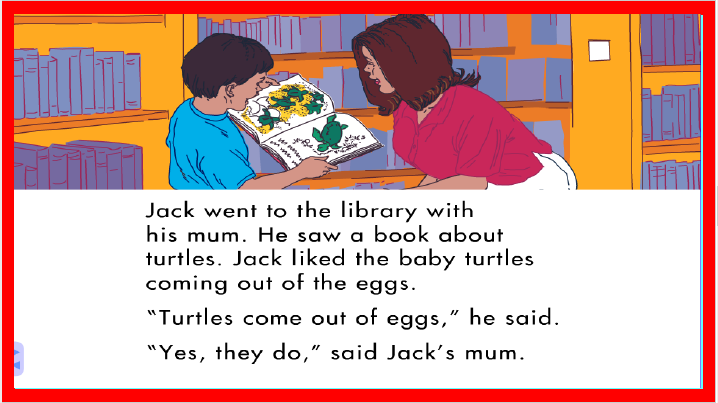 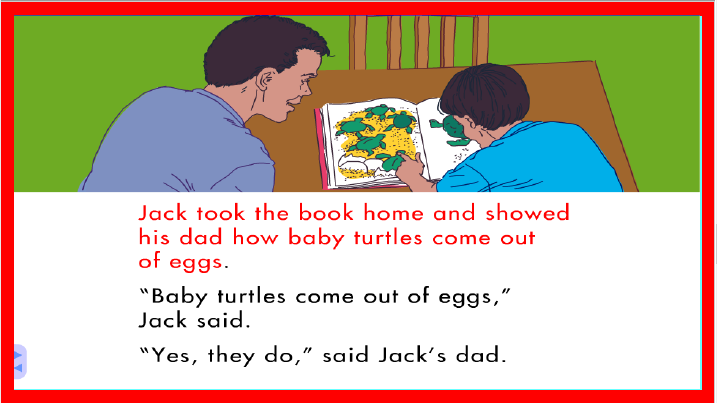 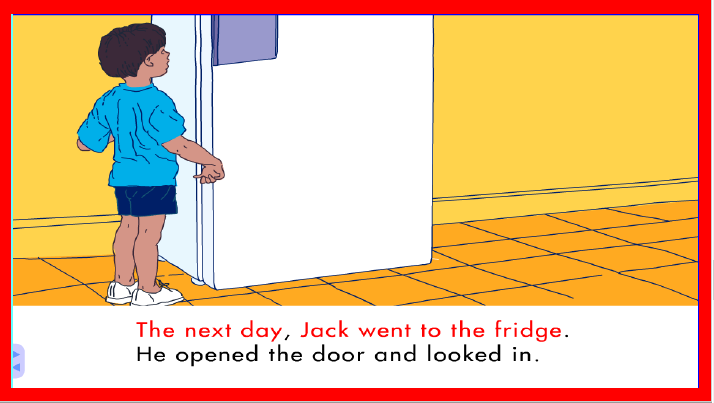 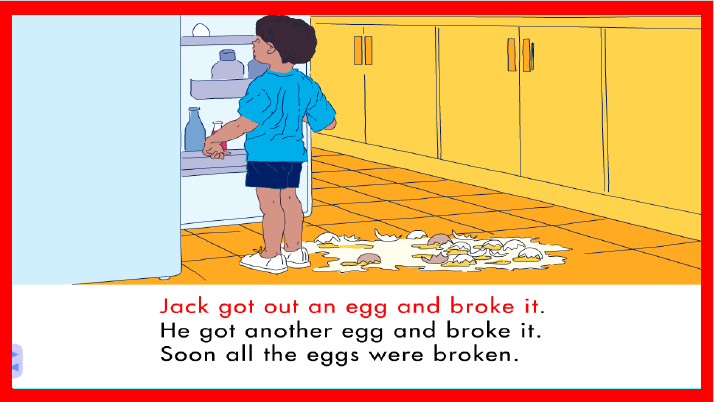 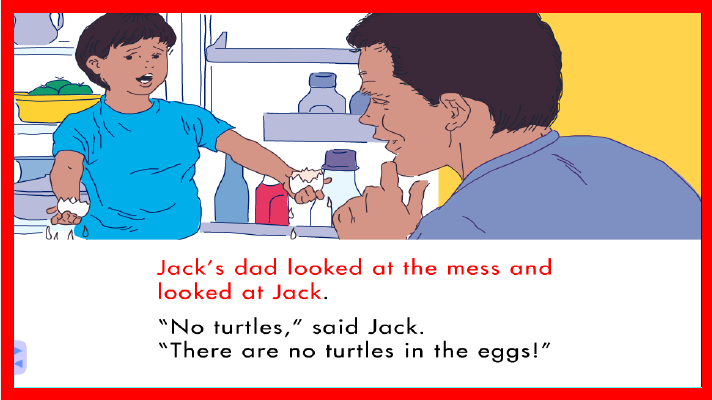 LEARNING
OUR WORDS!
What words	can you think
of	that have the ‘er’ sound?
Lets make a list!
Ruler

River
Mermaid  Tower  water
Ginger
Germ  Person  Mother  Flower
Homework
Practicing simple contractions in
descriptive writing.
Sentence writing with ‘er’ words.
Drawing a descriptive picture.